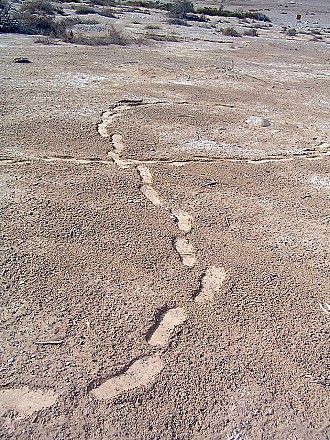 رحلة بحث
في أعقاب
الكائنات الحية الدقيقة?!!
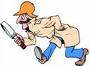 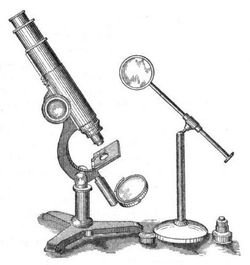 מיקרוסקופ
משנת 1876
ما هي : ”الكائنات الحية الدقيقة“
Microorganisms
Micro  = صغير
organisms= كائنات حية
باختصار: هي جميع الكائنات الحية التي يصعب على 
الانسان رؤيتها بالعين المجردة!
ومن أجل مشاهدتها هناك حاجة للاستعانة بأجهزة مثل: المجهر (ميكروسكوب)
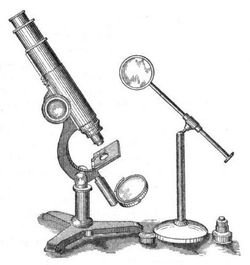 מיקרוסקופ
משנת 1876
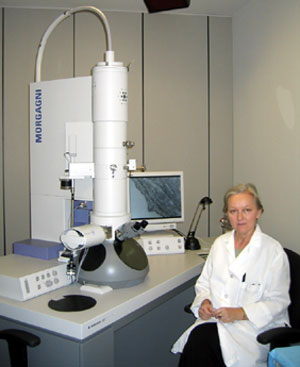 מיקרוסקופ אלקטרוני
المجاهر
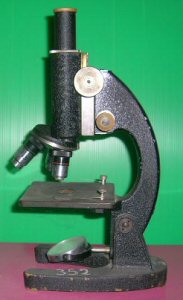 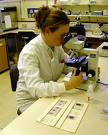 ماذا يمكننا المشاهدة بواسطتها?...
أنواع الكائنات الدقيقة
1.جراثيم
بكتيريا
4. فطريات صغيرة
2. فيروسات
(= וירוסים)
3. פרוטוזואה
= كائنات وحيدة وعديدة الخلايا
1. الجراثيم
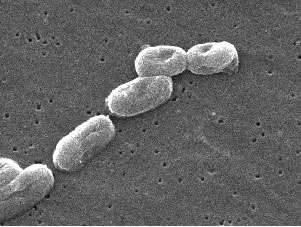 الجراثيم هي كائنات صغيرة جدا
 وحيدة الخلية
يعني ان كل جسمها هو عبارة عن خلية واحدة .  
حجمها حتى 2 ميكرومتر
(= 2 من المليون من المتر...)
زراعة الجراثيم في صحن بتري
مستعمرة جراثيم –مجموعة من الجراثيم تكونت من جرثومة واحدة ووحيدة حتى حصلنا على مجموعة كبيرة من الجراثيم المتشابهه.
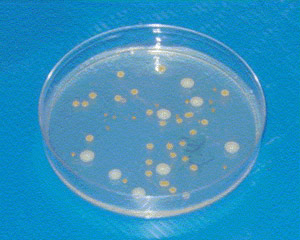 مستعمرات الجراثيم في صحن بتري
هنالك ثلاث أشكال من الجراثيم
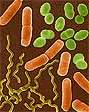 كروية = כדוריים
لولبية= לולייני
عصوية- شكل عصا = מקלוניים
هكذا رسمهاانطوني فان لفنهوكسنة: 1632 – 1723
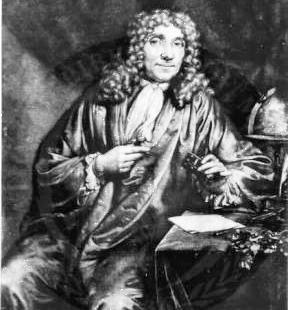 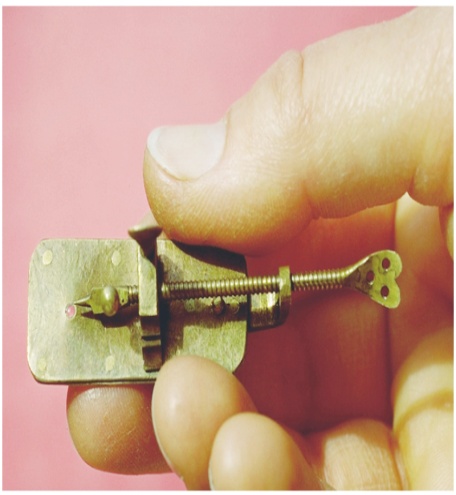 هكذا تبدو انواع البكتيريا والجراثيممن خلال ميكروسكوب الكتروني
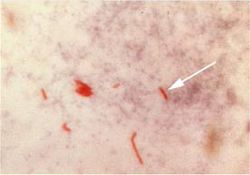 מתג השחפת
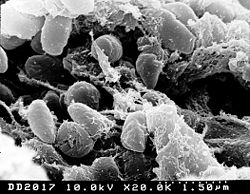 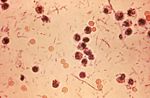 חיידק  הגורם למחלת הדבר 
(בהגדלה של פי 20,000)
חיידק השיגלה הגורם למחלת הדיזנטריה
من الأمراض التي تسببها الجراثيم:
الطاعون
السِّل
الزحار
الديزنطاريا
يمكن منع الأمراض التي تسببها الجراثيم بواسطة اعطاء التطعيمات, والحرص على النظافة. اذا اصيب شخص بالمرض, هنالك أدوية مضادات حيوية مختلفة التي تمنع استمرار حياة الجراثيم.
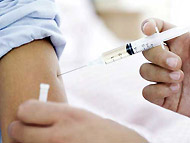 هل تعلمون ان بداخل اللبن الذي تتناولونه توجد كميات هائلة من الجراثيم وبدون هذه الجراثيم لا يمكن الحصول علىالمذاق الخاص والطعم الحامضي!
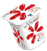 ومن يخلل لنا  الخيار المكبوس حسب رأيكم?
طبعا أصدقاءنا 
الجراثيم!!!
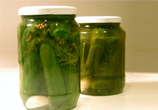 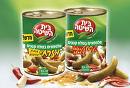 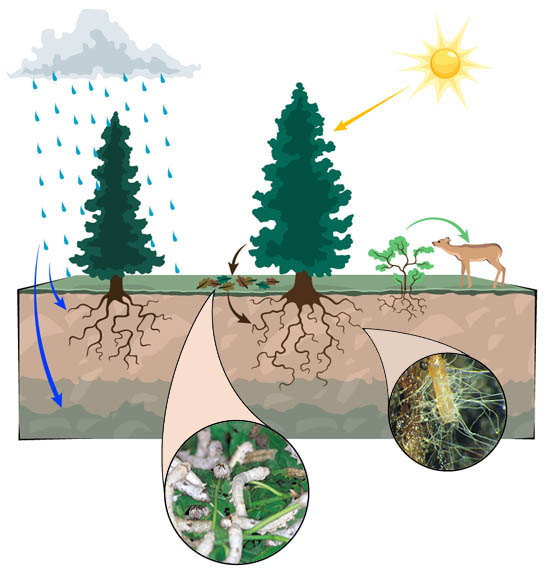 توجد للجراثيم والكائنات الدقيقة الأخرى (مثل الفطريات ), وظائف مهمة وضرورية في 
توازن المنظومات البيئية!
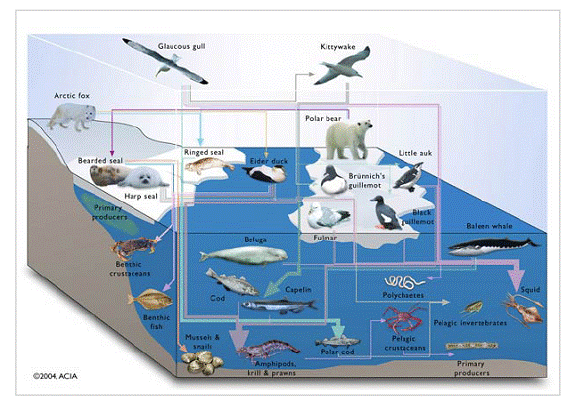 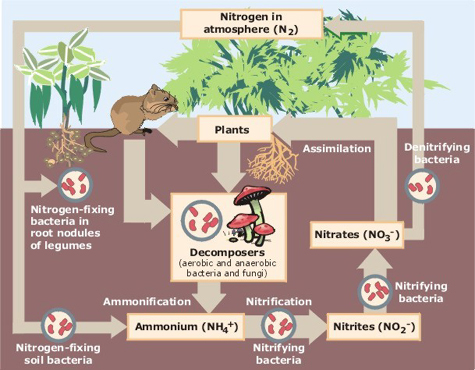 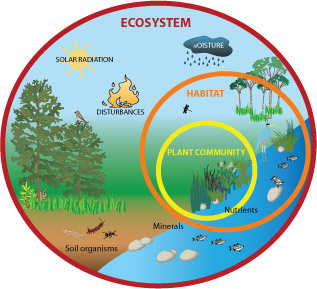 أنواع الكائنات الدقيقة:
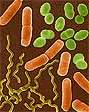 1. الجراثيم
2. الفيروسات
4. الفطريات الصغيرة
3. الكائنات وحيدة الخلية 
ومتعددة الخلايا
والآن نتعرف على المجموعة 2
2. الفيروسات
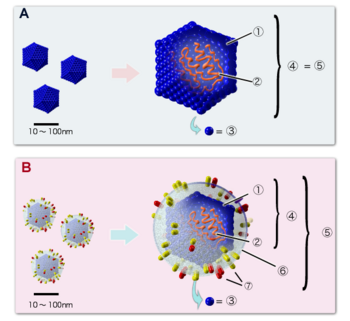 الفيروس ليس خلية!!!
يحتوي الفيروس على مادة وراثية مغلفة بغلاف زلالي 
ولا توجد به أعضاء خلية!
סכמה כללית של נגיף: 1. קפסיד. 2. חומר תורשתי. 3. קפסומר. 4. נוקלאו-קפסיד. 5. וריאון. 6. מעטפת. 7. סוכרו-חלבונים של המעטפת
أمراض تسببها الفيروسات:
نزلات البرد, الأنفلونزا, الحصبة, النكاف, الحماق, 
, الهربس, الايدس, شلل الأطفال, الكلب وامراض اخرى.
فيروس الكورونا
فيروس الأنفلونزا
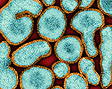 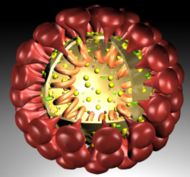 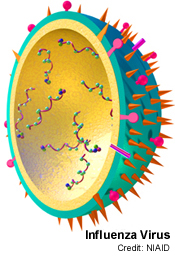 فيروس كورونا , مسبب مرض سارس – مرض مسالك التنفس الذي مات بسببه مئات الأشخاص في الصين عام 2003.
فيروس البوليو
مسبب شلل الأطفال
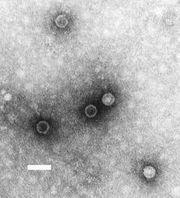 فيروس الايدز
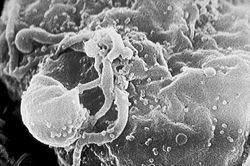 فيروس HIV يخرج من خلايا لمفوية- كرية دم بيضاء
 تم تصويره بواسطة ميكروسكوب الكتروني ماسح
المضادات الحيوية ليست ناجعة ضد الفيروسات , ولكن هناك عدد من الأدوية مقاومة للفيروسات, ويمكنها ان تمنع الأمراض الفيروسية وهي مركبات (مثل المواد التي تعطى مع التطعيمات)
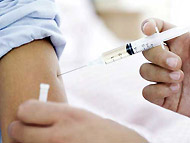 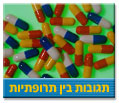 أنواع الكائنات الدقيقة
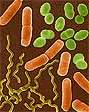 1. جراثيم
2. فيروسات
4. الفطريات الصغيرة
3:الكائنات وحيدة الخلية 
ومتعددة الخلايا
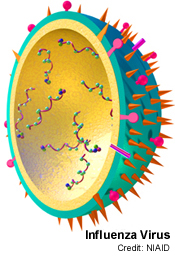 والآن نتعرف على المجموعة 3:
3. الطلائعيات
= كائنات صغيرة  وحيدة – وعديدة الخلايا
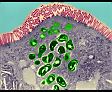 אמבה
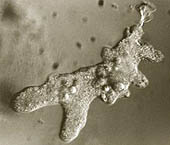 طلائعيات في الأمعاء
طحالب صغيرة
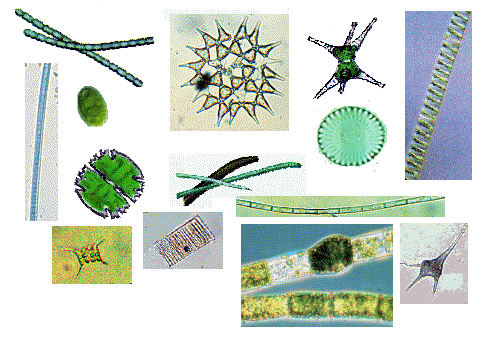 أرى آثار أقدام, تبدو لي على شكل صندل!
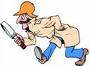 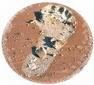 أرى شيئ ما هنا...
آه – انه البراميسيوم!!!
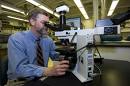 סנדלית
البراميسيوم
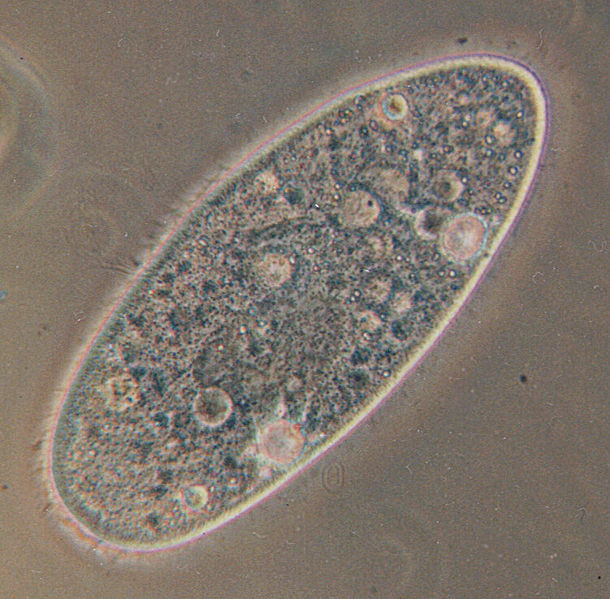 وهي من الطلائعيات!
أنواع الكائنات الدقيقة!
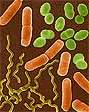 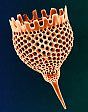 1. الجراثيم
2. الفيروسات
4. الفطريات الصغيرة
3. الطلائعيات
كائنات وحيدة وعديدة الخلايا
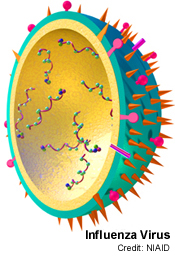 والآن لنتعرف على المجموعة 4:
4. الفطريات الصغيرة
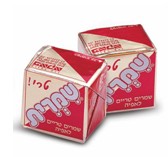 مثال:
نعم, نعم, لكعكة الخمائر نضيف كائنات حية!! من نوع الفطريات,               وهي الخمائر!!!
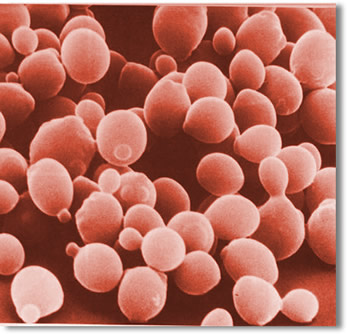 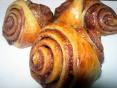 خلايا الخميرة
طعام متعفن
أنواع العفن
الأجبان المتعفنة
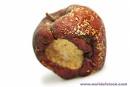 هي أيضا فطريات
نسيج الفطريات
בס"ד
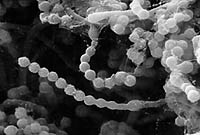 رمش (شعرة) وعليها الفطر
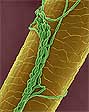 1
فطريات القدمين
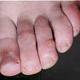 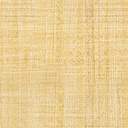 أنواع الكائنات الدقيقة!
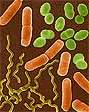 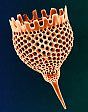 1. جراثيم
2. فيروسات
4. فطريات صغيرة
3. الطلائعيات
كائنات وحيدة وعديدة الخلايا
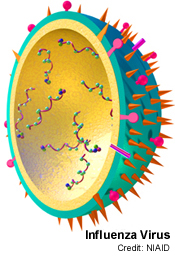 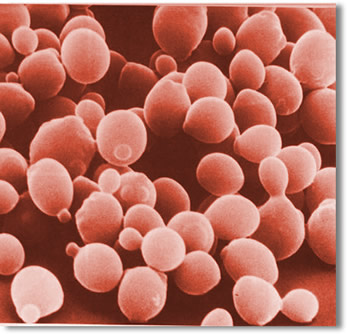 والآن أنا حقا اعرف أنواع الكائنات الدقيقة ومن السهل علي حل ورقة العمل الآتية!
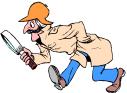 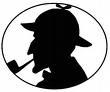 رحلة بحث في أعقاب الكائنات الحية الدقيقة!
בס"ד
لائموا لكل صورة إسم من الأسماء الآتية:
طلائعيات في الأمعاء,نسيج الفطريات,اميبا, شعرة رمش عليها فطريات,براميسيوم, خلايا مصابة بفيروس الأنفلونزا, تجمع طلائعيات, جراثيم من ثلاثة أنواع: (كروي, عصي ولولبي),     
             خلايا الخميرة.
حاولوا إرفاق كل صورة لأحد المجموعات:
الكائنات الحية الدقيقة
الفيروسات
الجراثيم
فيروس شلل الأطفال, فيروس الايدس, فيروس الانفلونزا, وأخرى
فطريات صغيرة
أنواعها: عصي, كروية, ولولبية.    مثلا: جرثومةE –كولي في الأمعاء,  الجرثومة العصوية, جرثومة الطاعون, جرثومة تسوس الأسنان,
“الطلائعيات“
كائنات وحيدة الخلية ومتعددة الخلايا صغيرة.
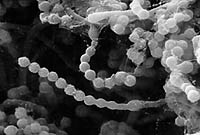 1
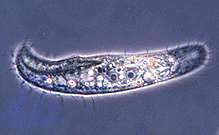 الخميرة, العفن على أنواعه.
9
تشمل أيضا طحالب صغيرة
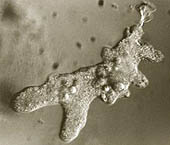 2
5
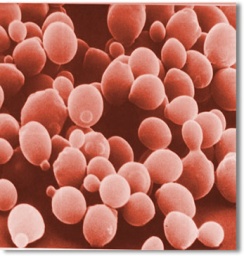 8
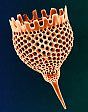 3
6
4
7
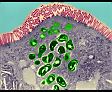 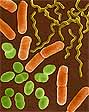 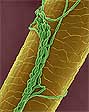 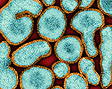 النهاية!!!